L
M
O
C
W
E
E
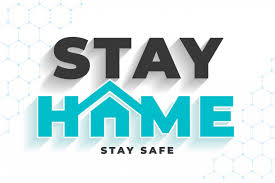 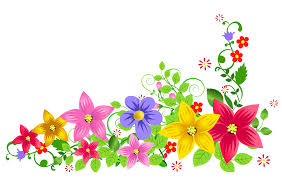 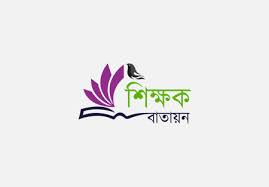 Introduction
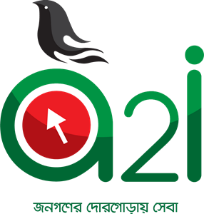 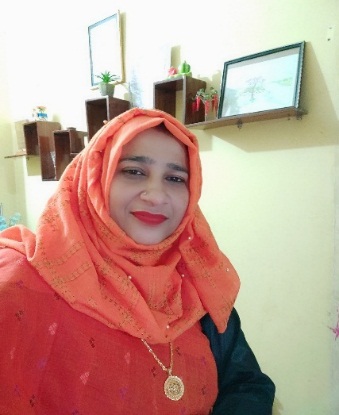 Class: Two
Subject: English.  Unit:2. Lesson:1-3
Page no : 4
Maksuda khatun
Assistant Teacher
S.M Govt. Primary School.
Meherpur sadar, Meherpur.
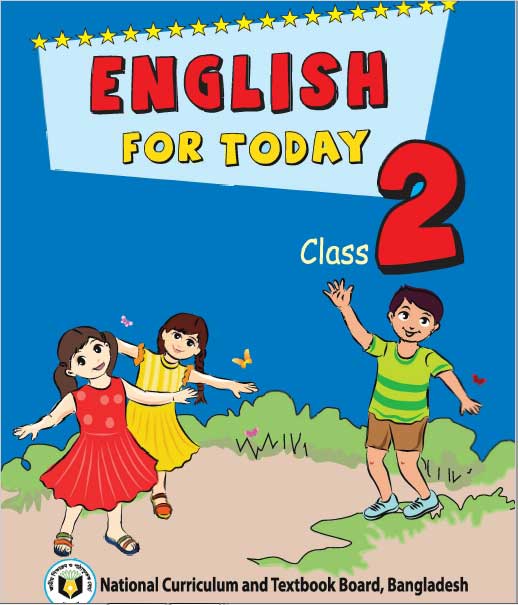 By the ends of the lesson students will be able to…
Listening: 1.1.1 become familiar with English sounds by listening to 
                          common English words
Speaking: 1.1.1 repeat after the teacher simple words and phrases with 
                          proper sounds and stress.
                1.1.2 say simple words and phrases with proper sounds and stress.
LEARNING OUTCOMES
Reading: 1.2.1 recognize and read cardinal numbers up to 30.
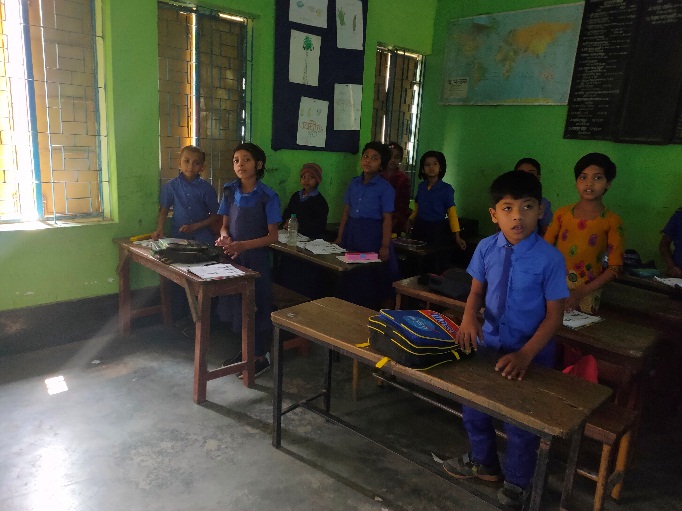 Greeting song
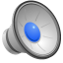 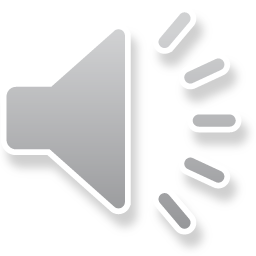 Now We sing the good morning song with action.
Let’s watch a video
Today’s Lesson
Numbers
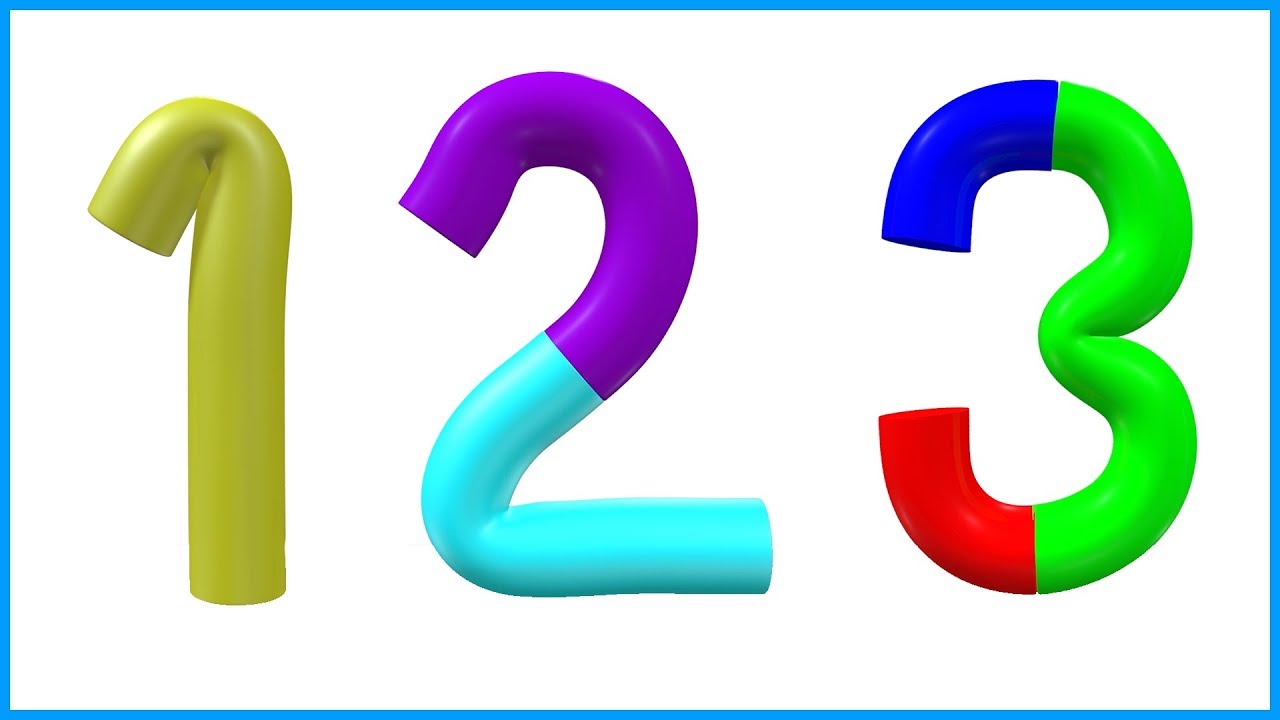 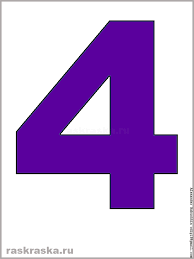 Now, Look at the Picture.
1
What’s this?
How many ball?
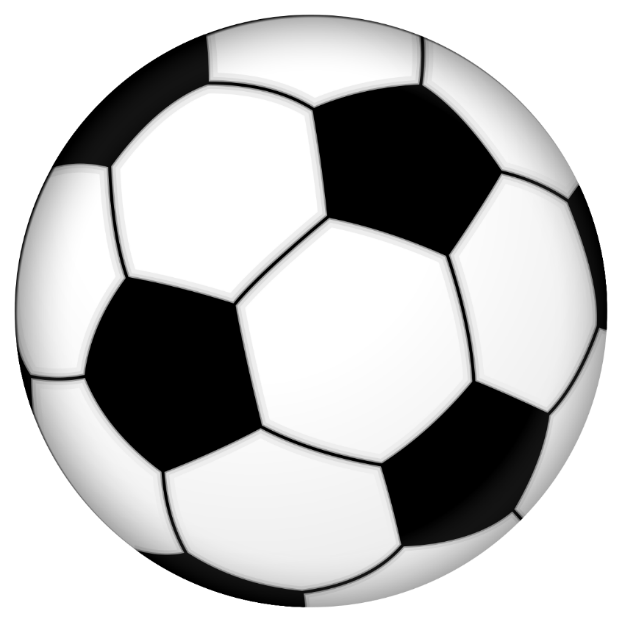 one
ball
2
How many balls?
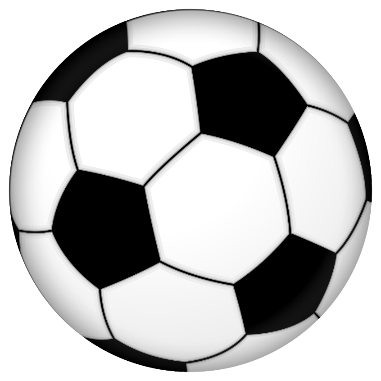 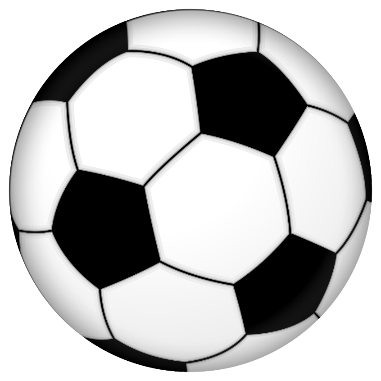 two
How many balls?
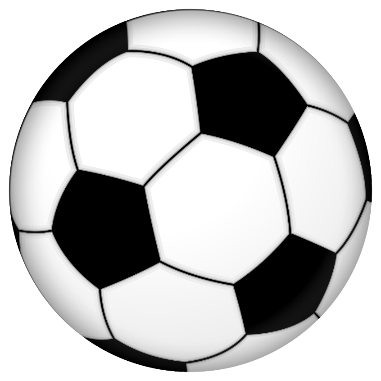 3
three
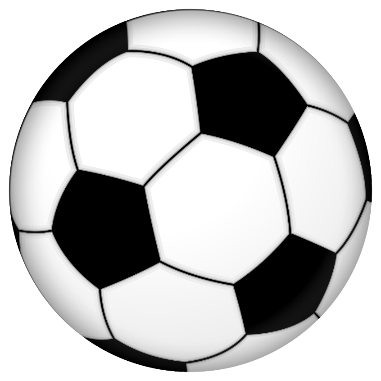 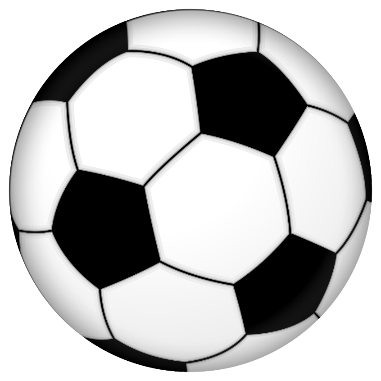 How many balls?
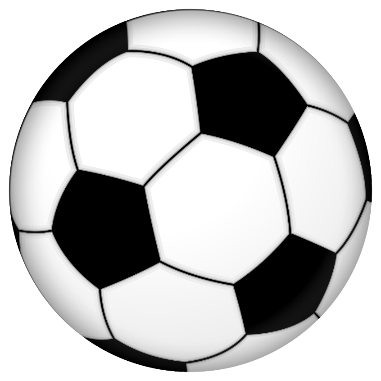 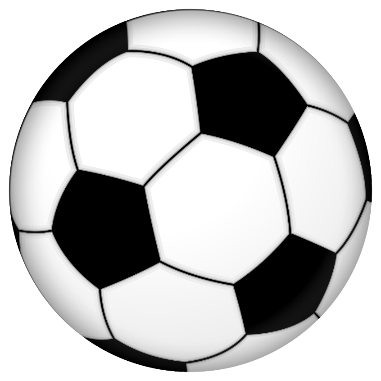 4
four
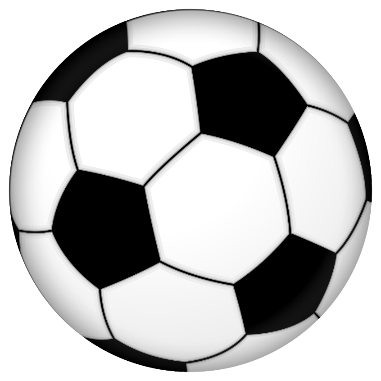 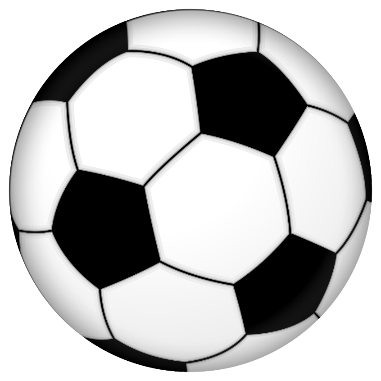 How many gems chocolate did the child eat?
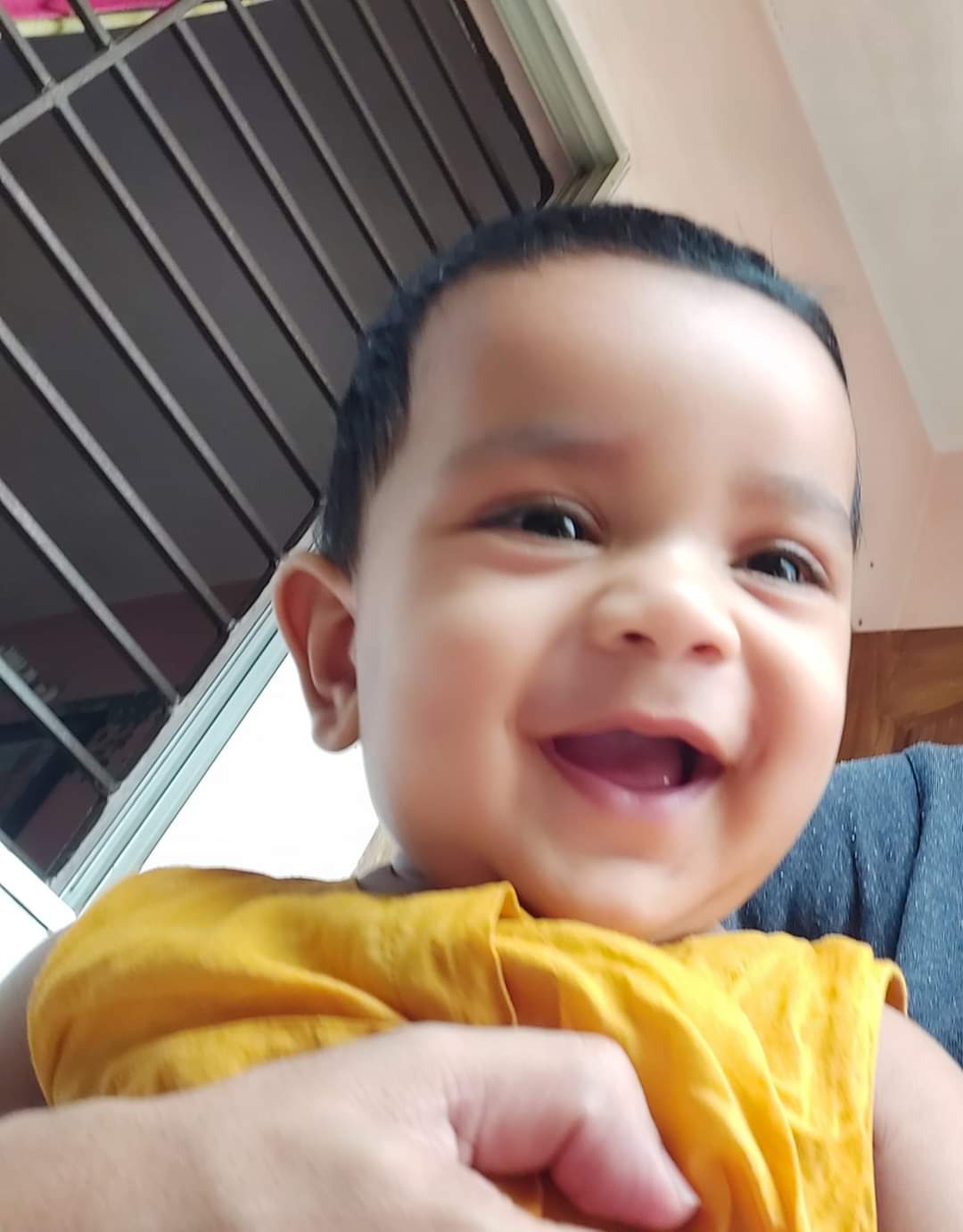 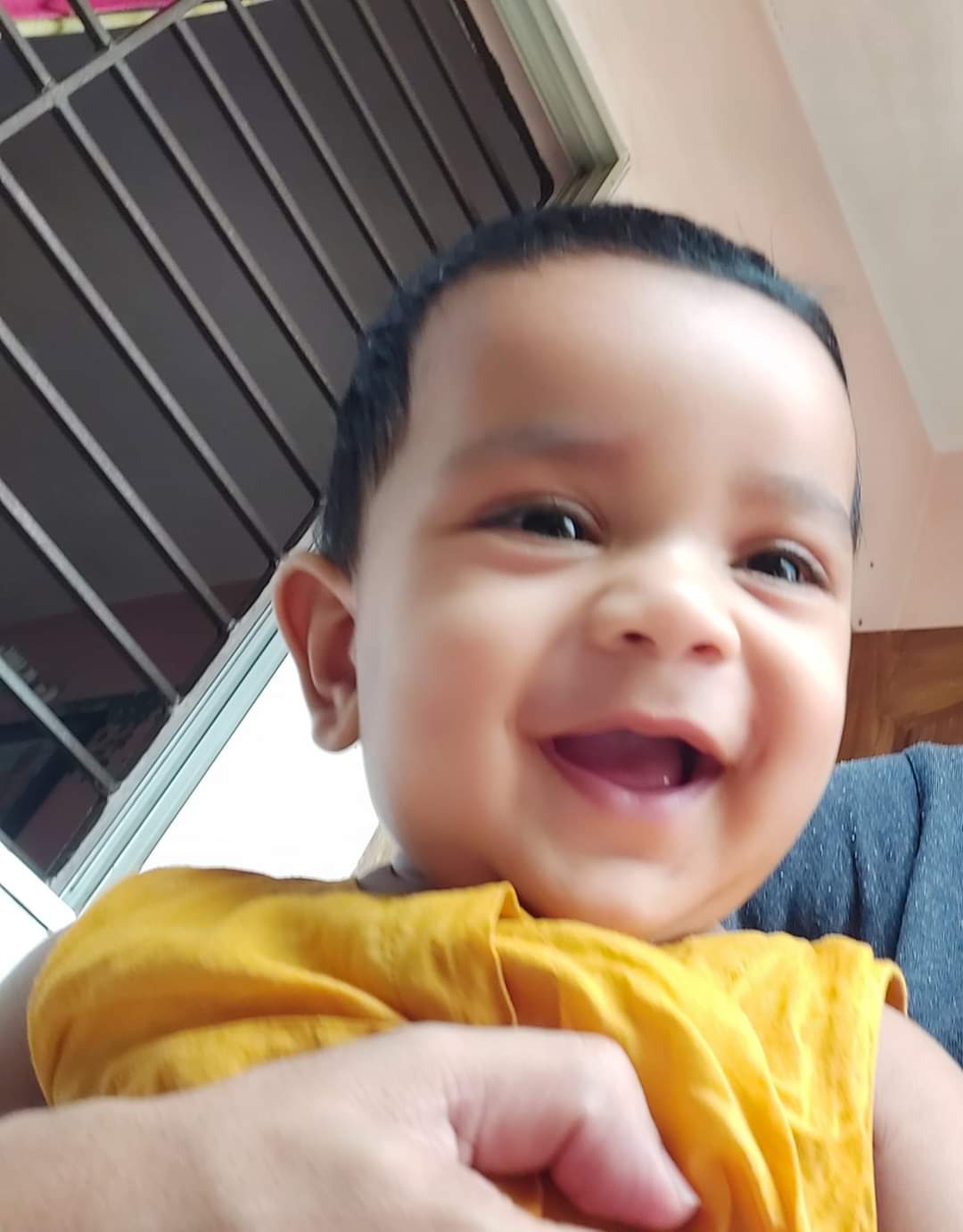 Lets pay a game.
4
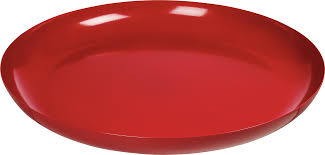 Look carefully
Reading practice
Word
Number
1
one
2
two
3
three
four
4
How many birds fly in here?
Individual Work
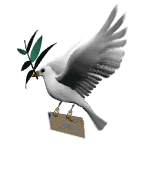 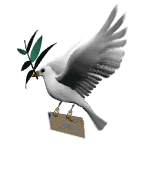 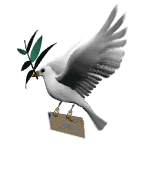 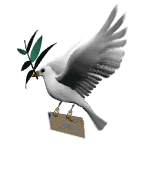 Count the pictures and say the numbers:
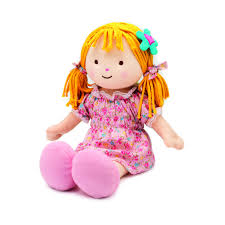 1
How many doll?
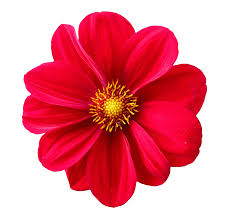 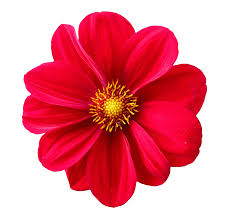 2
How many flowers?
EVALUATION
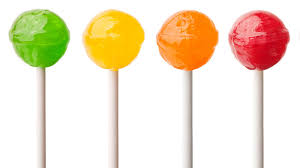 4
How many lolipops?
Match the numbers with words
four
3
TWO
1
EVALUATION
THREE
4
ONE
2
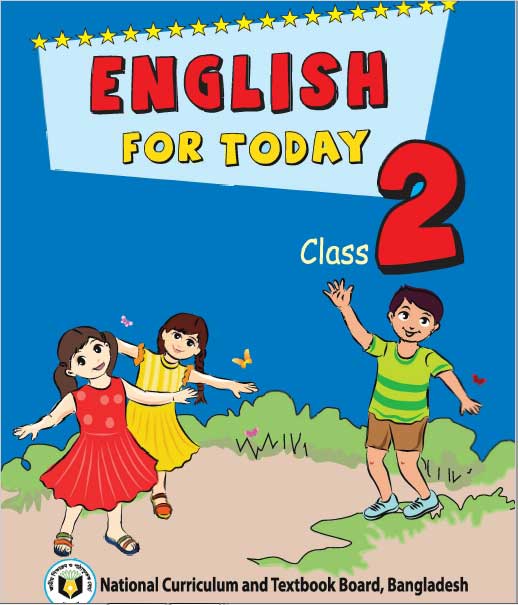 Open your book at page 4, See Activity A
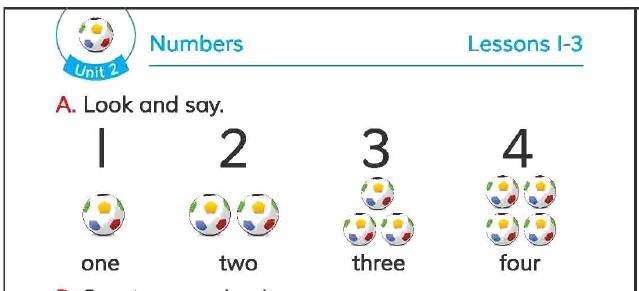 Sit in groups and count the sticks.
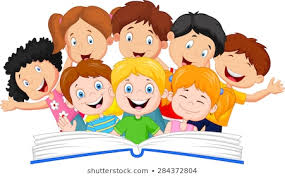 Group   Work
You will practice the numbers in your home.
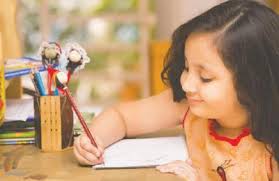 Home work
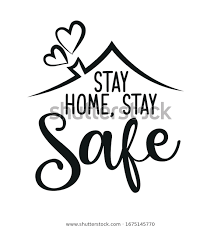 Thank you, Students
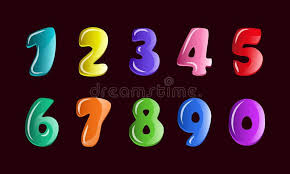 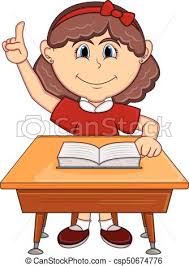 Goodbye